Fossile
Qu’est ce qu’un fossile?
Un fossile est une reste ou empreinte des êtres ayant vécus sur la Terre à de temps très ancien et conservés dans les couches sédimentaires
Gisement de fossile
Repérer dans la diapositive suivante, un squelette en cours de dégagement dans le sédiment
Un paléontologue en train de dégager  des os dans le sédiment
Comparer ce squelette précédent à celui, rassemblé de la diapositive suivante
Les os recueillis dans le sédiment puis rassemblés forment un squelette complet d’un Dinosaurien
Les Dinosauriens sont des grands reptiles de l’ère secondaire
Visualiser dans les diapo qui suivent, les quelques exemples de fossiles  et subfossiles de différentes formations sédimentaires de Madagascar
Dans la Formation de SAKOA d’âge Carbonifère- Permien
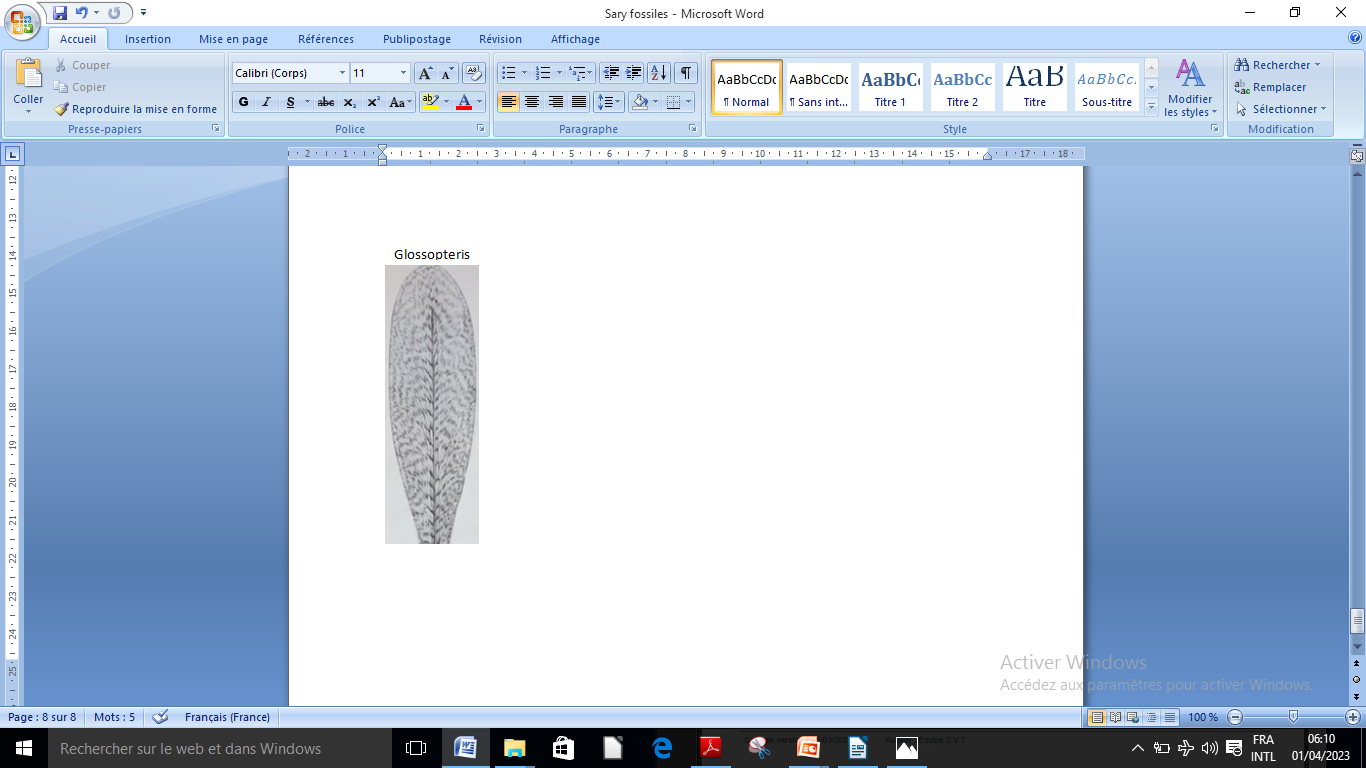 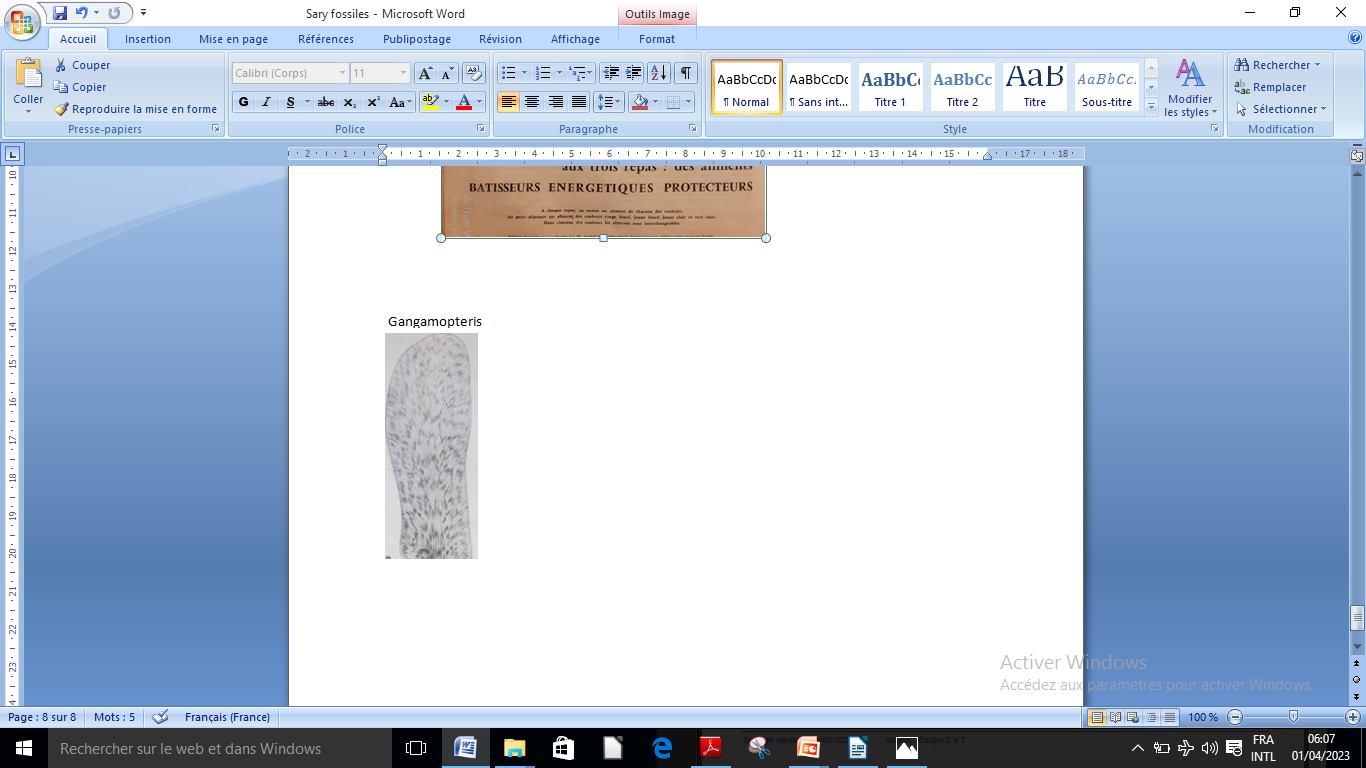 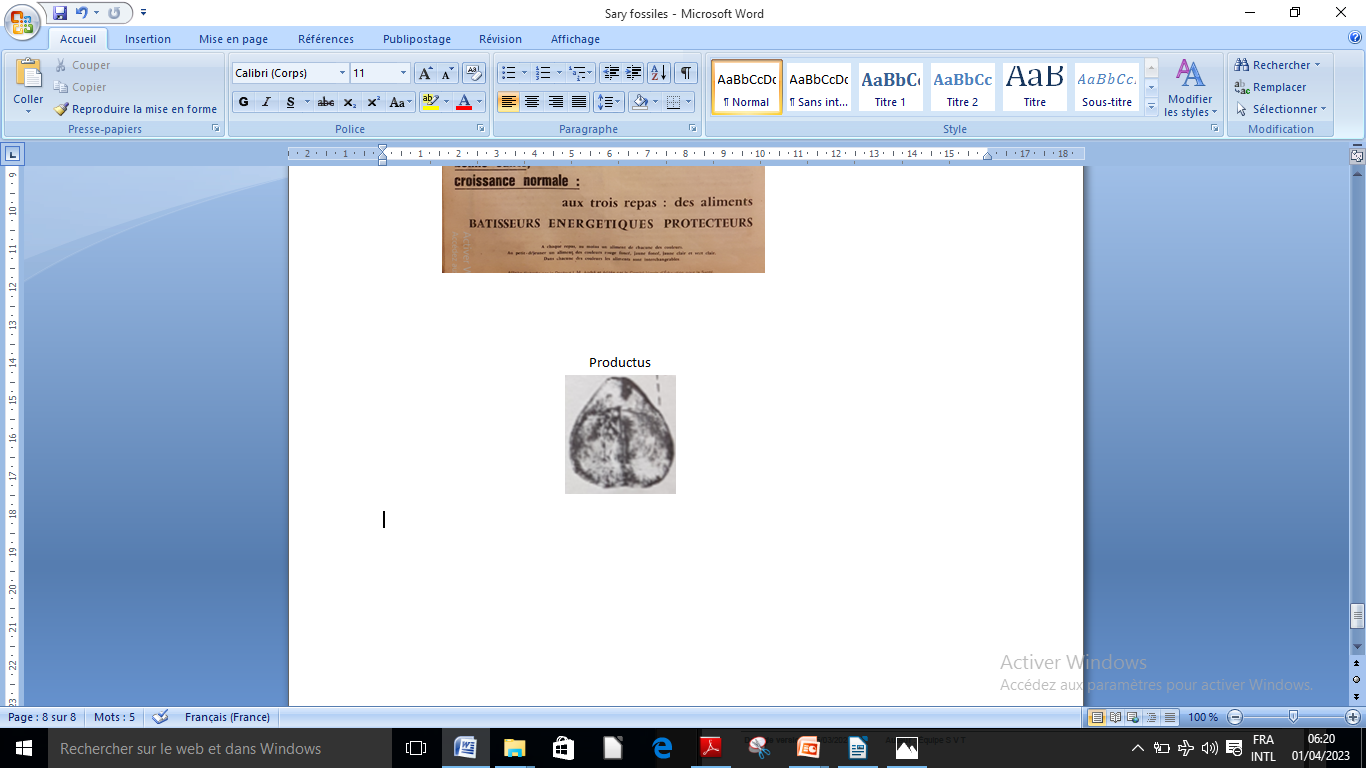 Dans la formation de  Sakamena d’âge PERMIEN
Dans la formation l’Isalo de l’ère  Secondaire
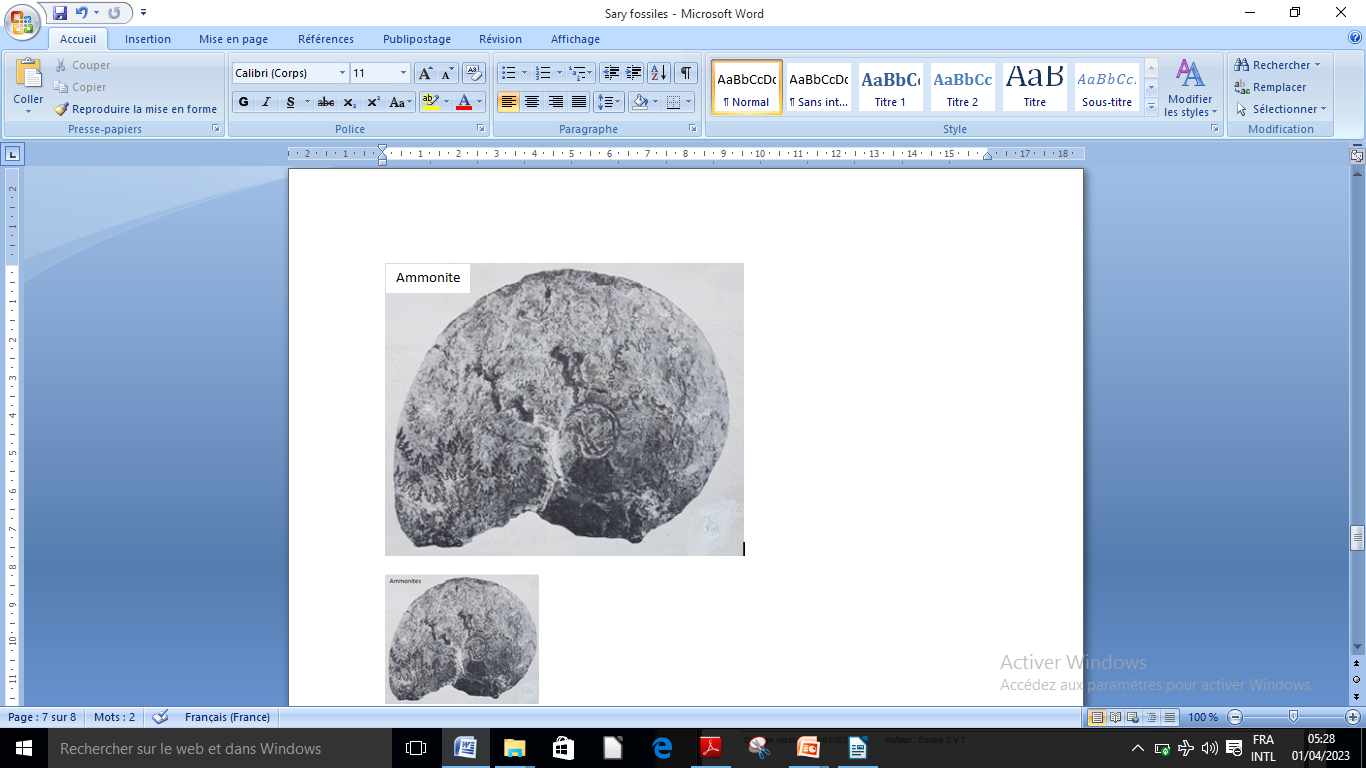 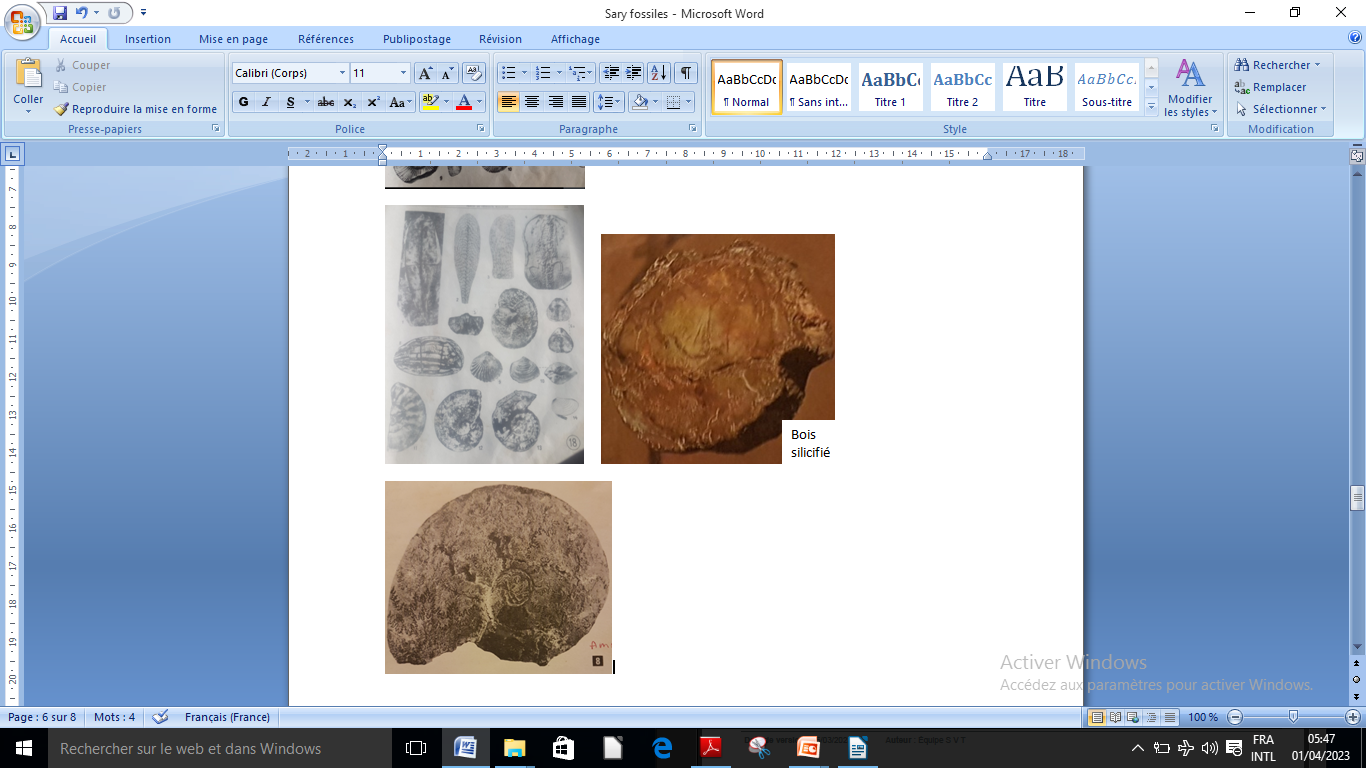 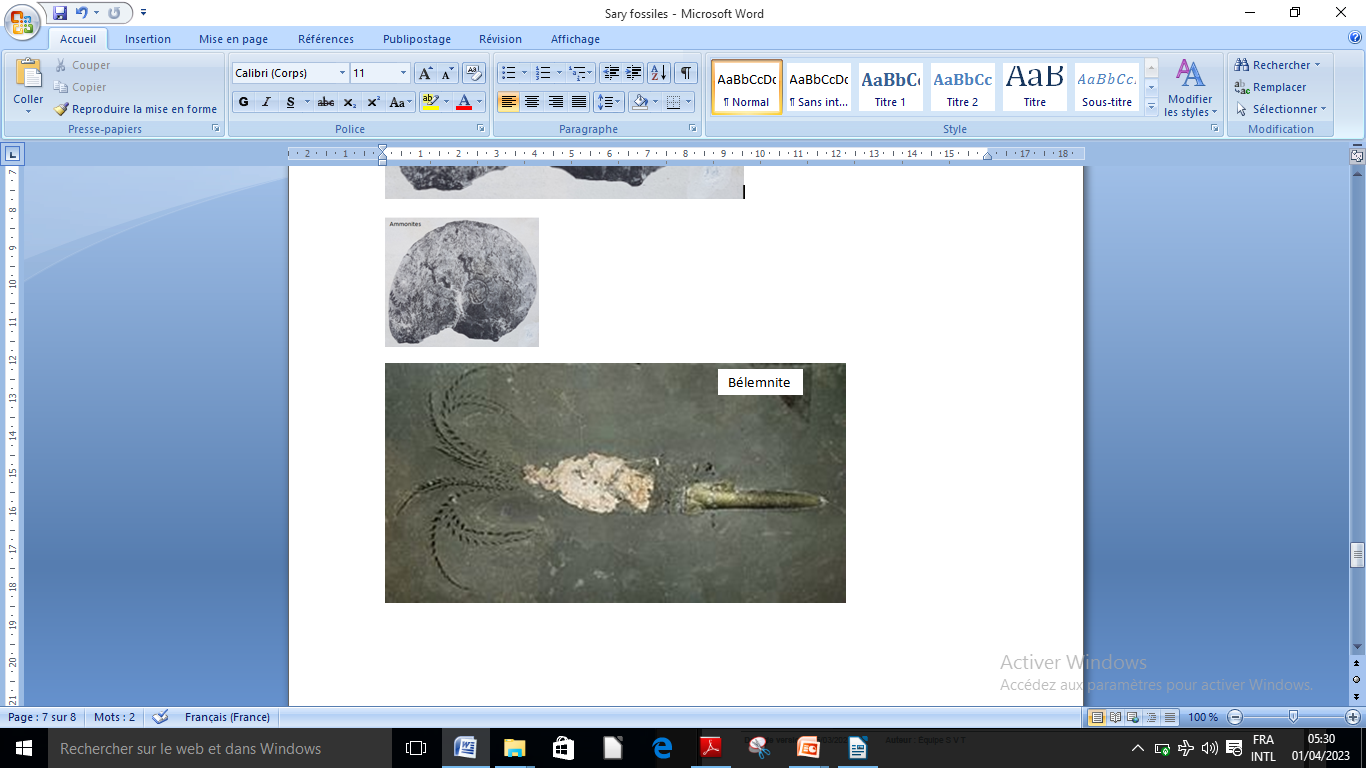 Dans la formation du Crétacé
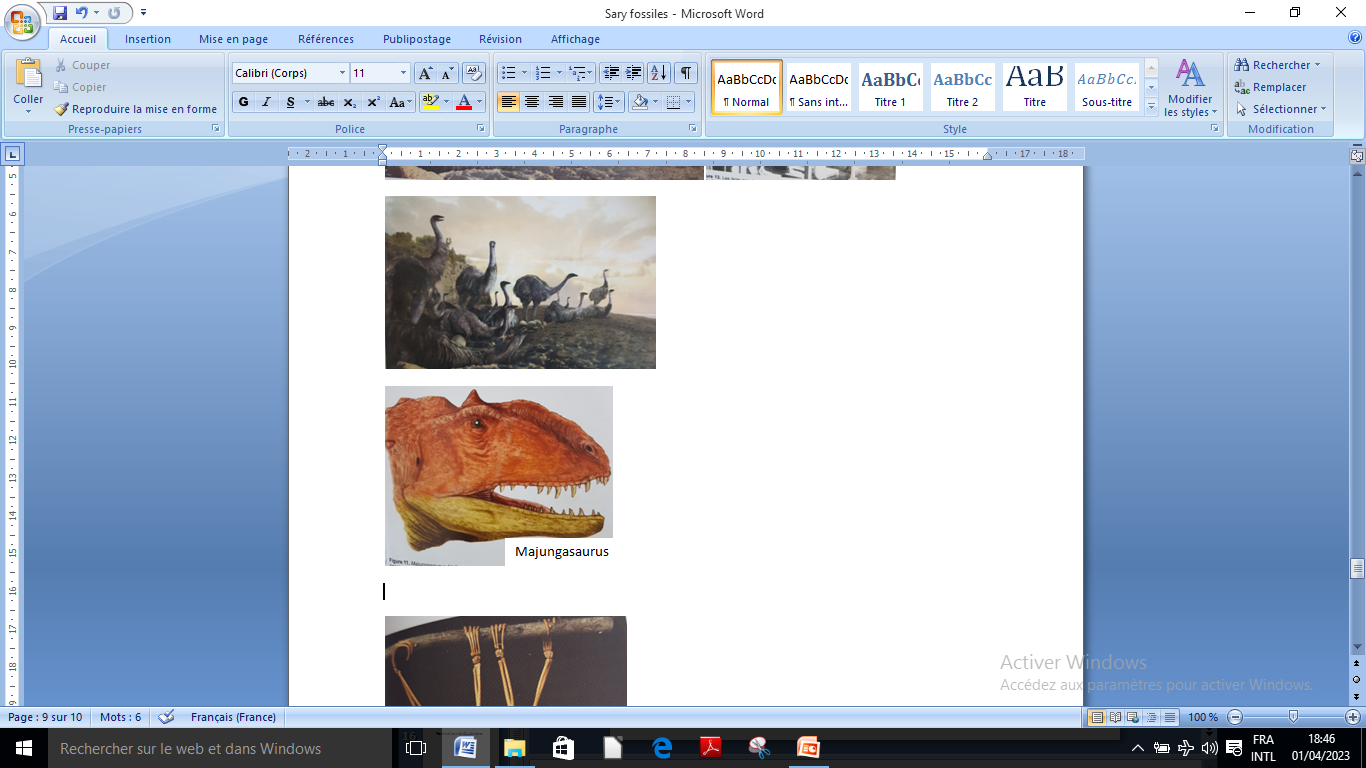 Dans la formation du tertiaire
Dans la formation du Quaternaire